Spanish Map Tasks
Danielle Daidone
Slides for lower-level task
A practicar
Tienes un mapa de una ciudad, pero está incompleto.  
Si estás en Grupo A, tienes una mitad (half), y si estás en Grupo B, tienes la otra mitad (the other half).
En grupos, necesitan completar el mapa.
Ejemplo: 
“¿Dónde está la fuente de las sirenas?”
“Está entre Calle Cuiro y Calle Quiro y entre Calle Hedo y Calle Ledo.
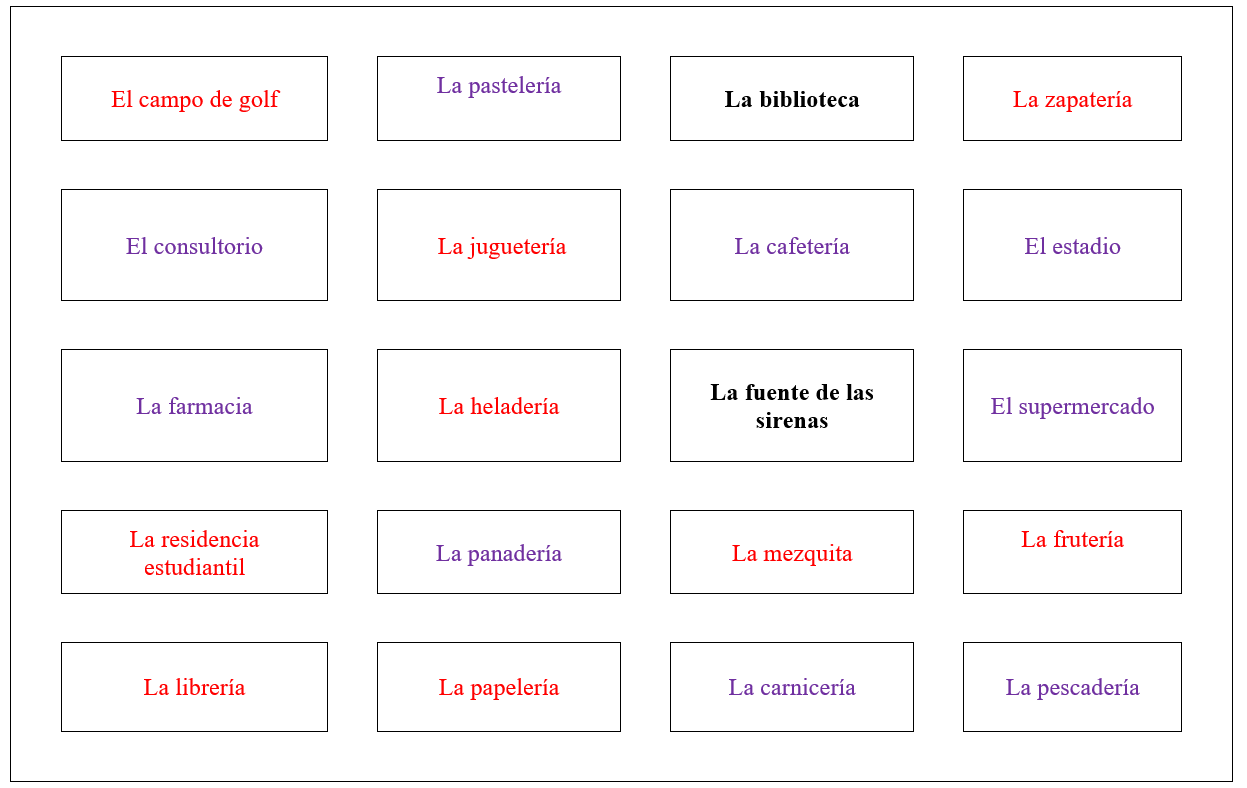 Calle Güiro
B
A
B
Calle Guiro
A
B
A
A
Calle Gido
Calle Hedo
Calle Ledo
Calle Gedo
Calle Lledo
Calle       Cuiro
A
B
A
Calle       Quiro
B
A
B
B
Calle Güero
A
B
A
B
Calle Guero
Slides for upper-level task
A practicar
Tienes un mapa de una ciudad, pero está incompleto.  
Si estás en Grupo A, tienes una mitad, y si estás en Grupo B, tienes la otra mitad.
En grupos, necesitan completar el mapa.
Ejemplo: 
“¿Dónde está Ferretería La Libra?”
“Está entre Calle Cuido y Calle Cuiro y entre Calle Guede y Calle Güede.”
Presten atención a su uso de [ɾ], [r] y [ð] y las reglas de ortografía
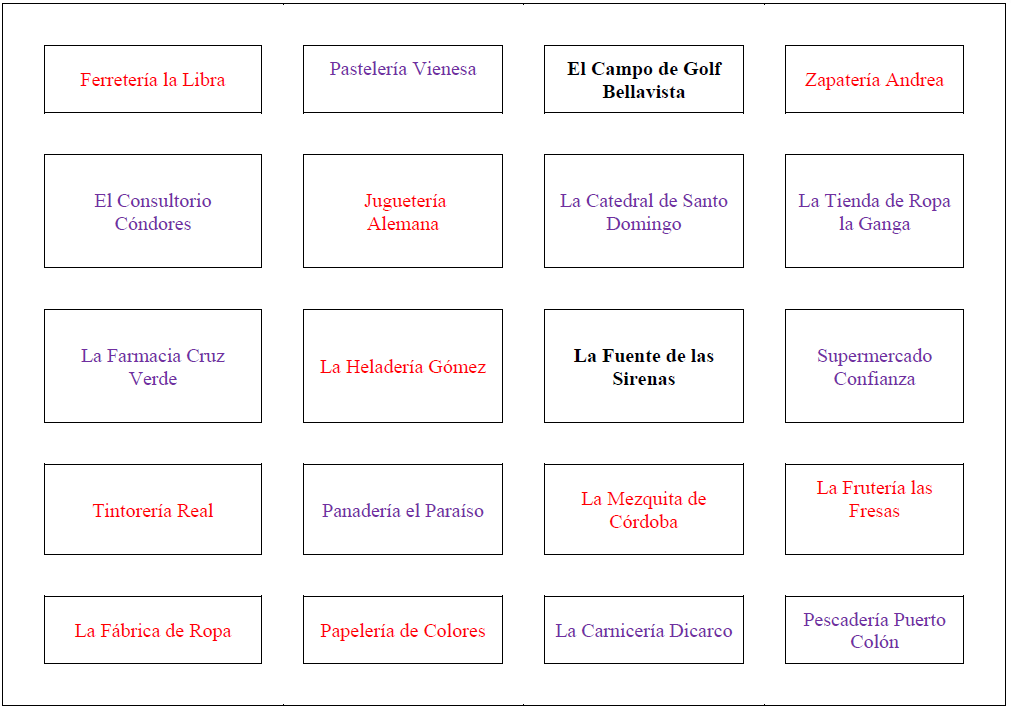 Calle Cuido
A
B
B
Calle Cuiro
A
A
A
B
Calle Guede
Calle Guerre
Calle Guere
Calle Güere
Calle Güede
Calle       Cuirro
B
A
A
Calle       Quiro
B
B
A
B
Calle Quirro
B
B
A
A
Calle Quido